MEMORIA ALUMNI UBU
2022-2023
SOCIOS
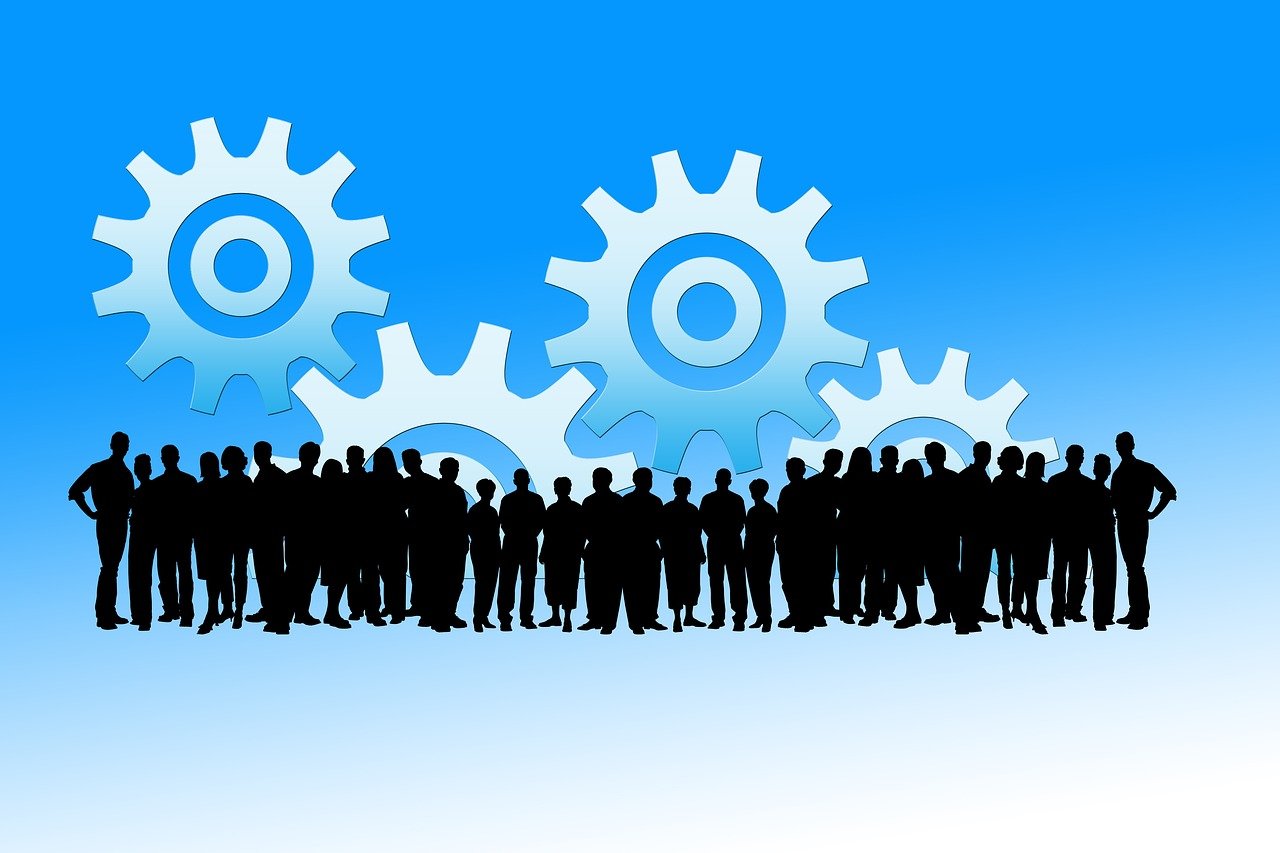 Total Actual: 546 socios

Altas: 75

Bajas: 49
REUNIONES DE LA JUNTA DIRECTIVA
Elección nueva Junta Directiva: 13 de junio

Reuniones de la junta directiva: 6

Otras reuniones 
Colegio de Aparejadores*
Colegio de Ingenieros Industriales
Alumni USAL
Diario de Burgos
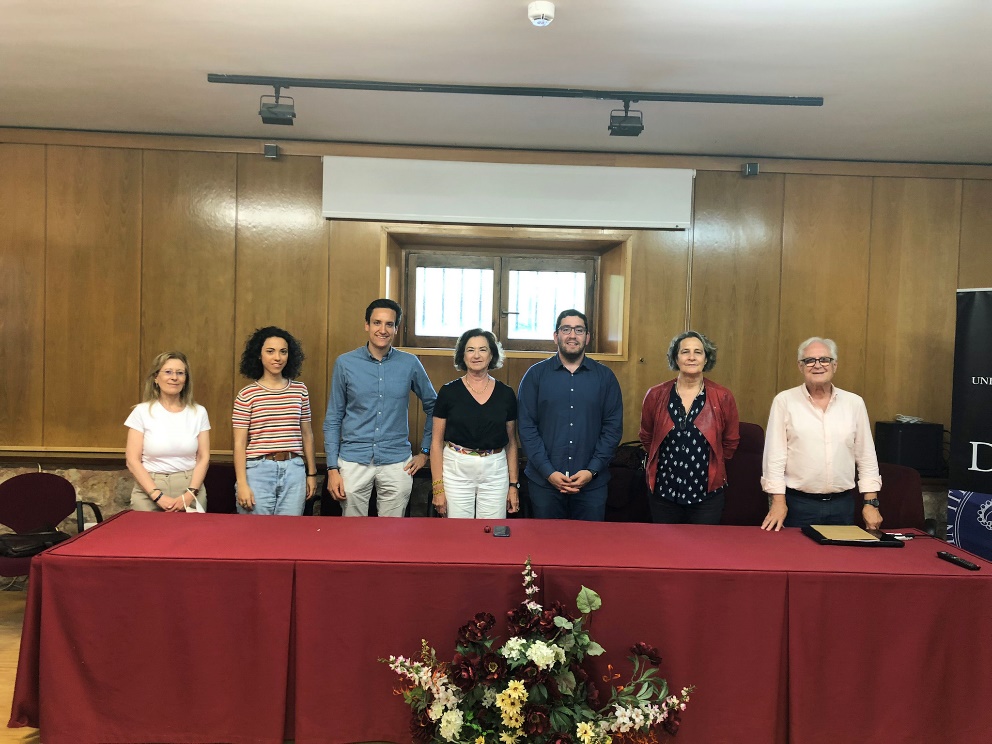 REUNIONES DE LA JUNTA DIRECTIVA
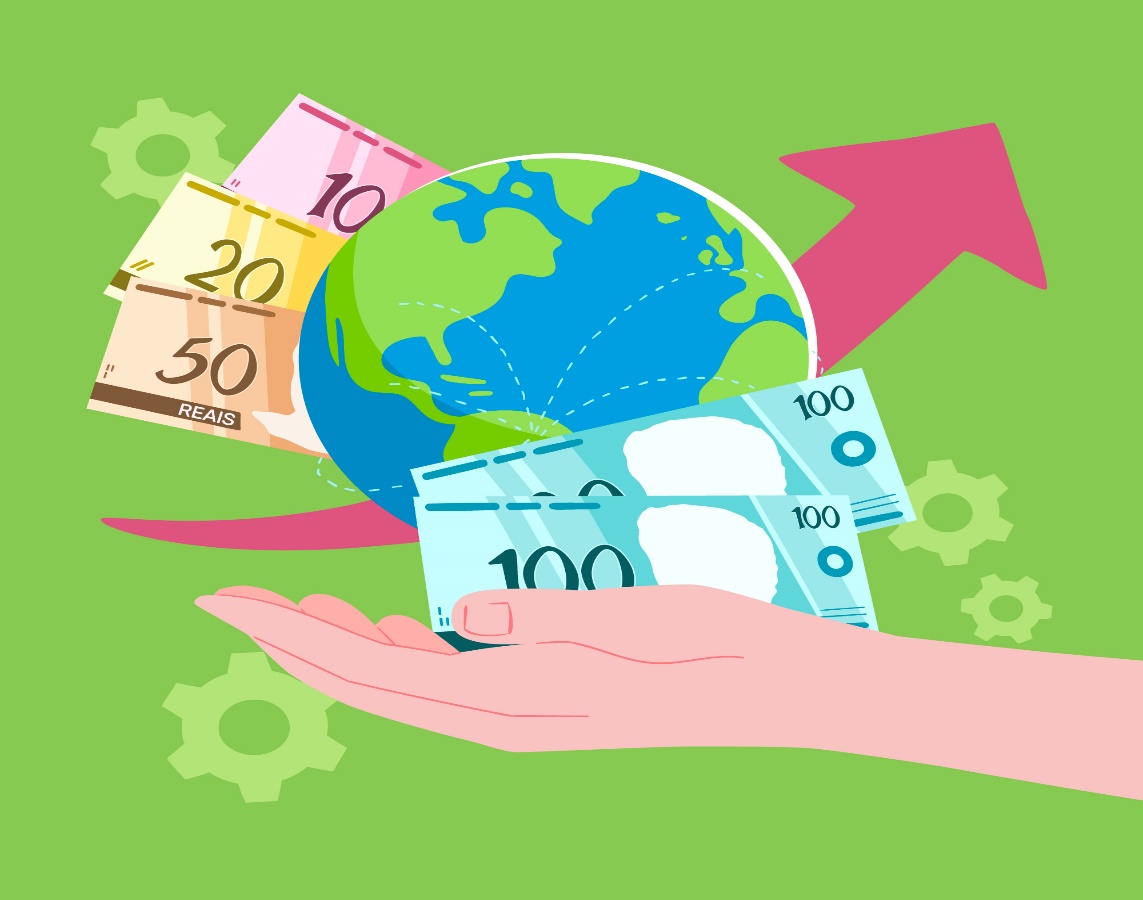 Subvención Universidad de Burgos
Contrato personal oficina
Imagen de <a href="https://www.freepik.es/vector-gratis/dibujado-mano-ilustracion-real-brasilena_20827224.htm#query=libre%20de%20derechos%20subvenciones&position=3&from_view=search&track=ais">Freepik</a>
NUEVA IMAGEN ALUMNI UBU
Nuevo Logo Alumni UBU

El 30 de agosto se presentó el nuevo Díptico y las carpetas Alumni UBU

El 25 de noviembre se actualizan rolls-ups y banners
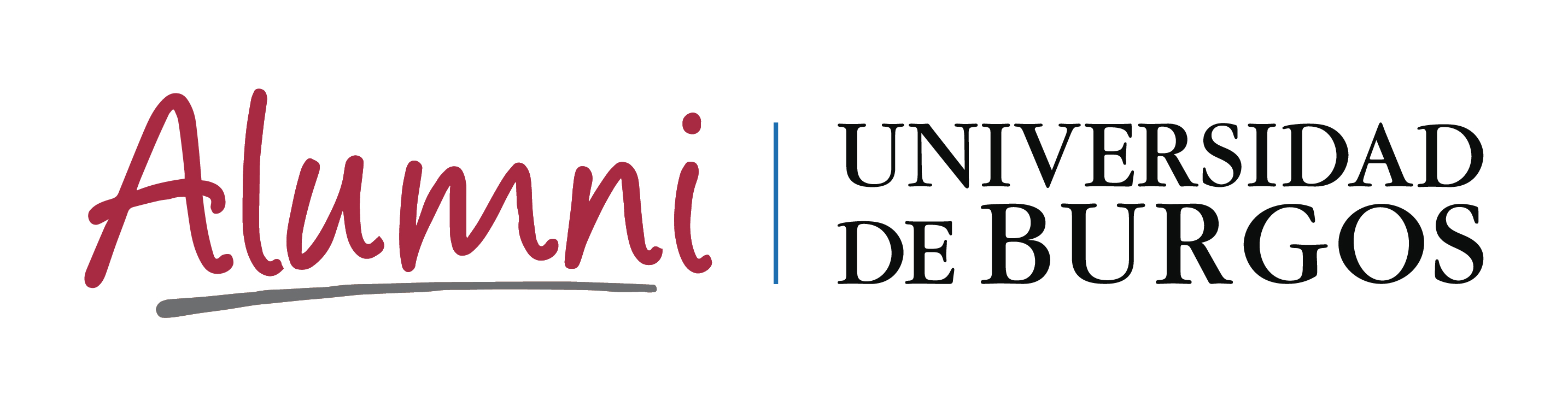 NUEVA IMAGEN ALUMNI UBU
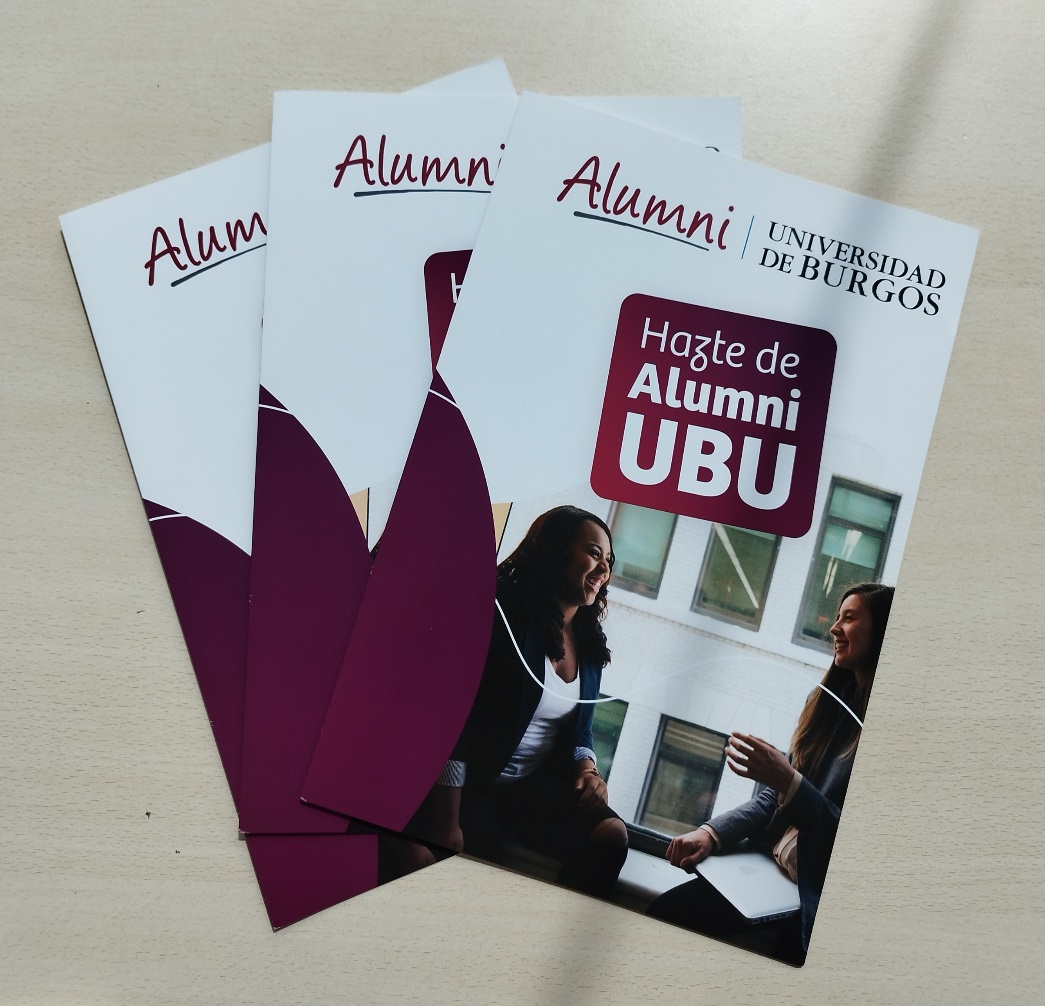 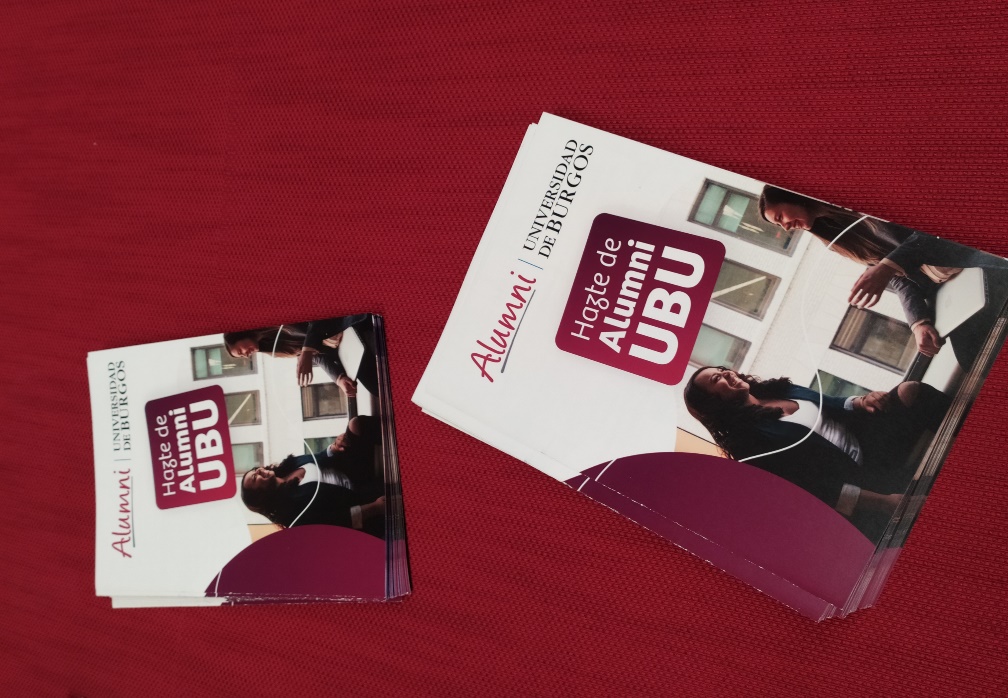 DÍPTICO Y CARPETAS ALUMNI UBU​
​
NUEVA IMAGEN ALUMNI UBU
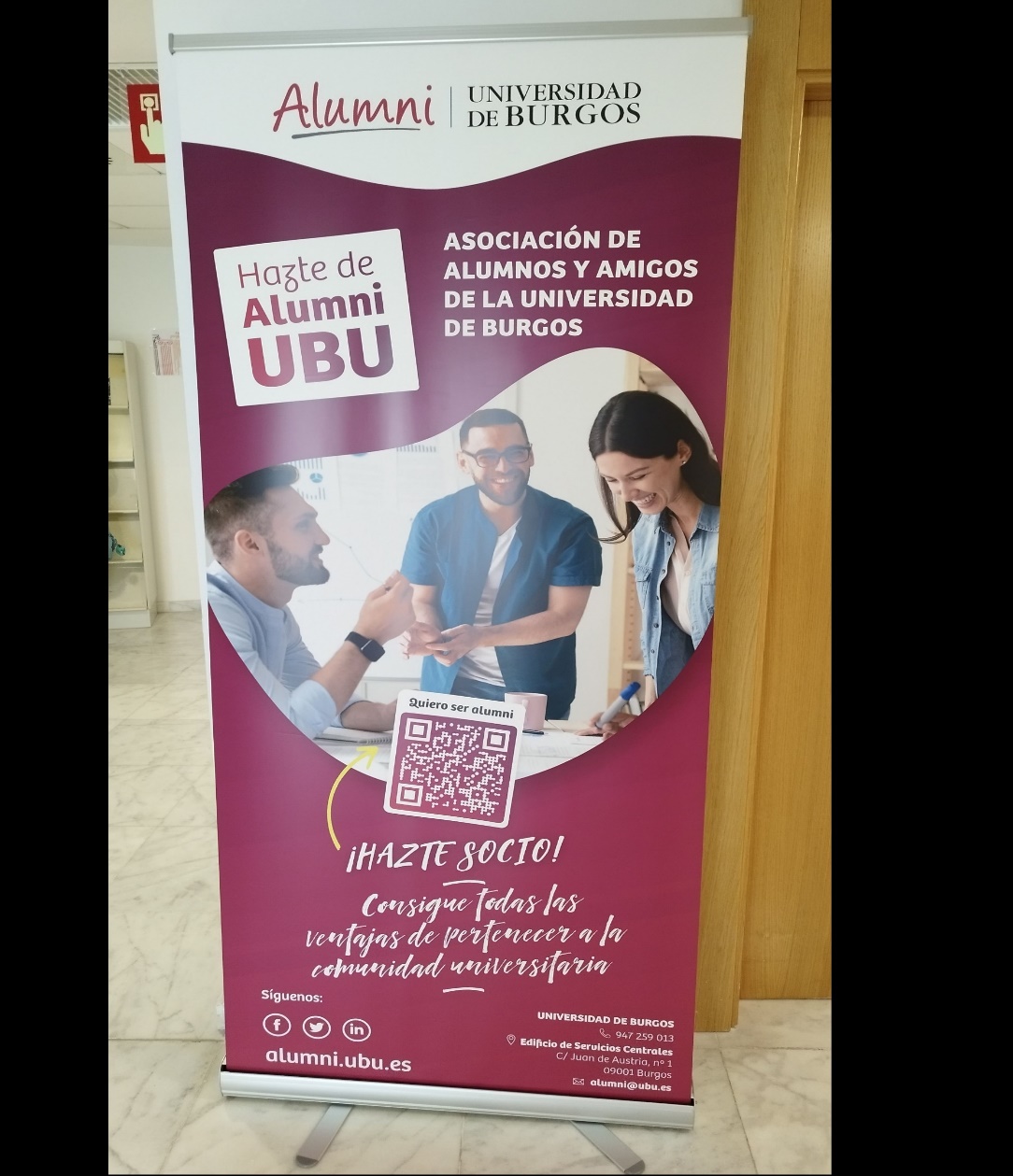 ROLLS-UP Y BANNERS
​
YO SOY ALUMNI UBU
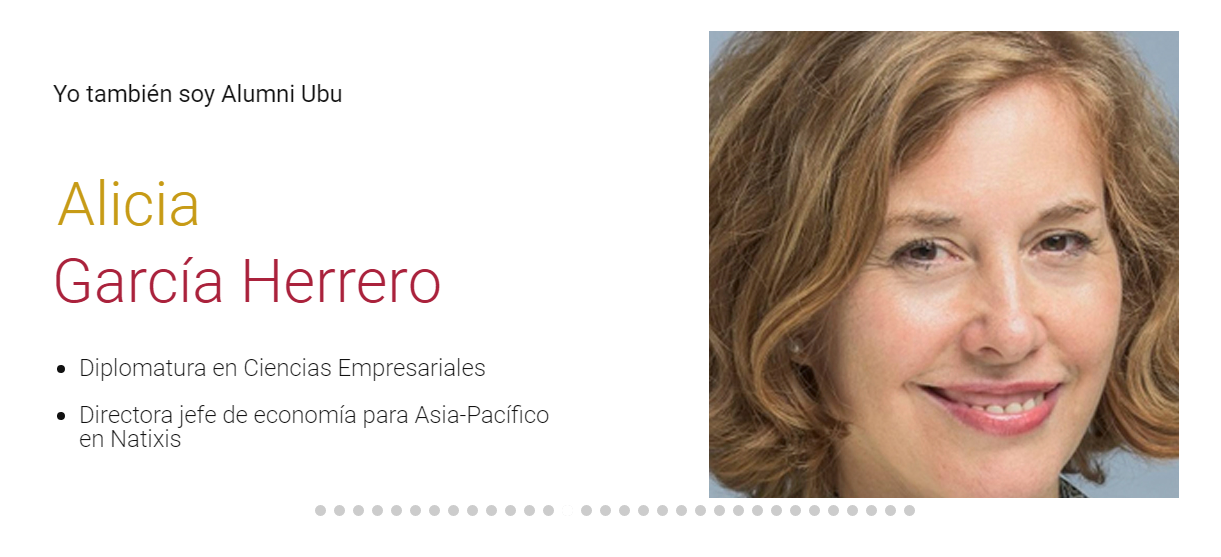 Actualmente en el carrusel de “Yo soy Alumni UBU” contamos con 32 egresados.



Se esta estudiando un nuevo diseño web para poder ampliar el carrusel.
REDES SOCIALES
TWITTER:
416 seguidores


FACEBOOK
198 seguidores


LINKEDIN
 127 seguidores
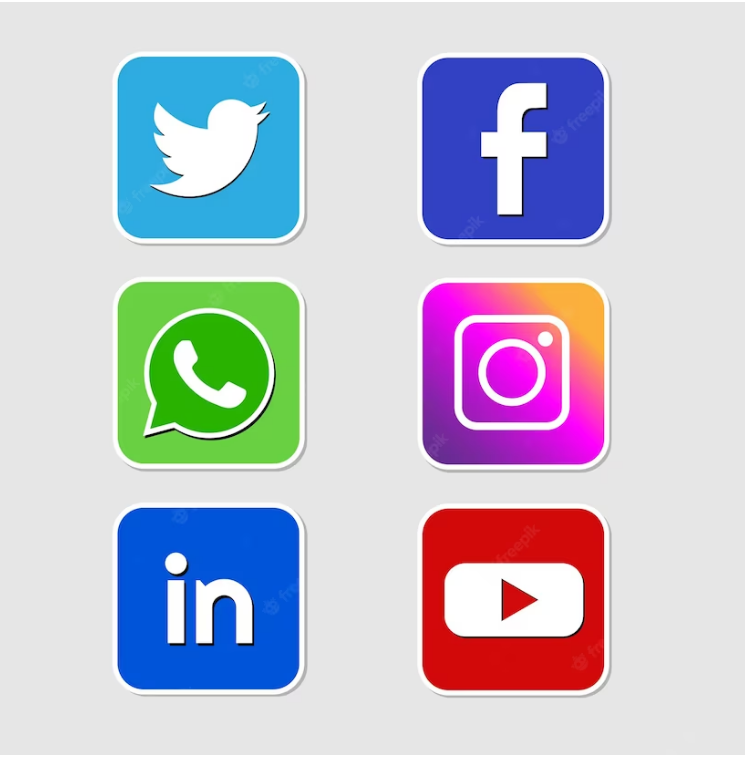 BECAS Y PREMIOS
BECAS ALUMNI
CURSO 2022-2023
Se entregaron dos becas a Paula Antón Maraña y Paula Fernández Cófreces, mejores expedientes de la Universidad de Burgos, que cursaran el Máster universitario en “Profesor de Educación Secundaria Obligatoria y Bachillerato, Formación Profesional y Enseñanza de Idiomas”, y el Master Universitario en “Acceso a la Abogacía”.
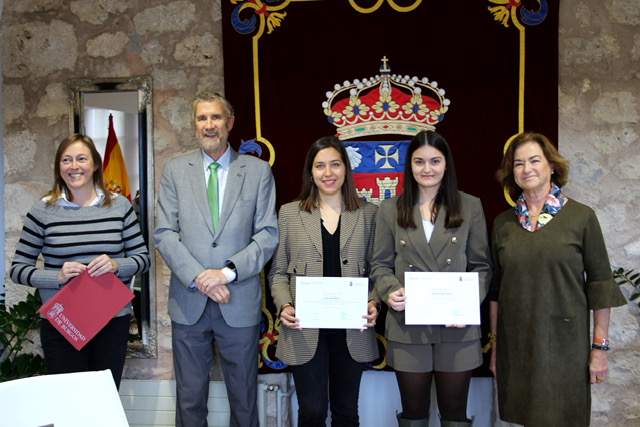 CONSEJO SOCIAL PREMIOS ALUMNI A LA TRAYECTORIA PROFESIONAL
Se concede en la modalidad de egresados hasta el curso 2011- 2012 por su trayectoria profesional, por su implicación con la universidad , por sus reconocimientos y premios obtenidos y por su pertenencia a Alumni UBU a  D. Ignacio Álvarez Martínez, y  
en la modalidad de egresados en cursos posteriores por su trayectoria profesional y su implicación con la universidad a Enrique Martínez Díez.
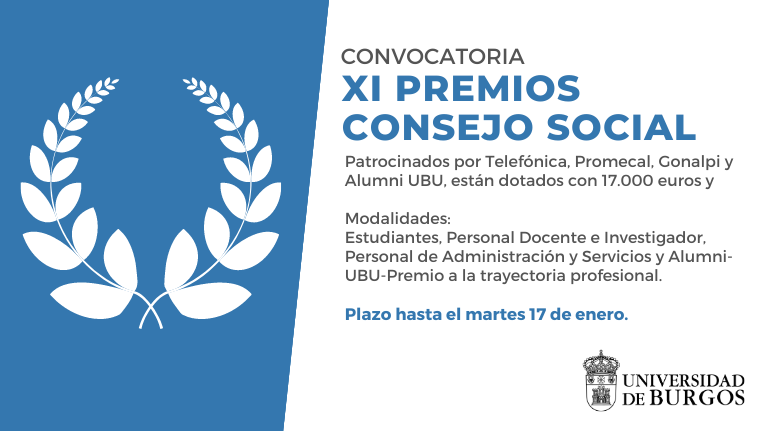 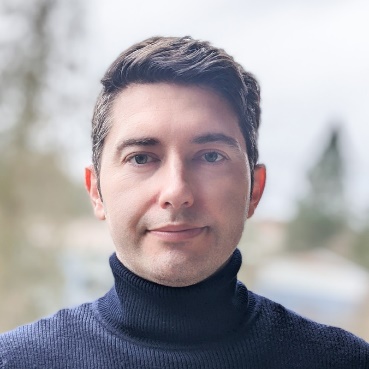 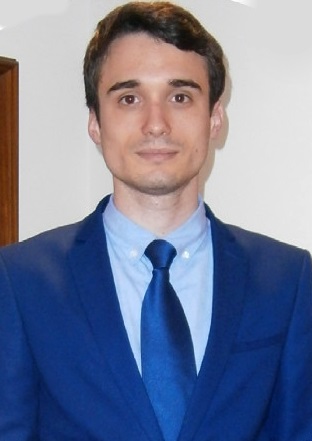 ACTIVIDADES ALUMNI UBU
JORNADAS
ASISTENCIA A LA JORNADA DE BIENVENIDA A ESTUDIANTES DE NUEVO INGRESO : 8 de septiembre
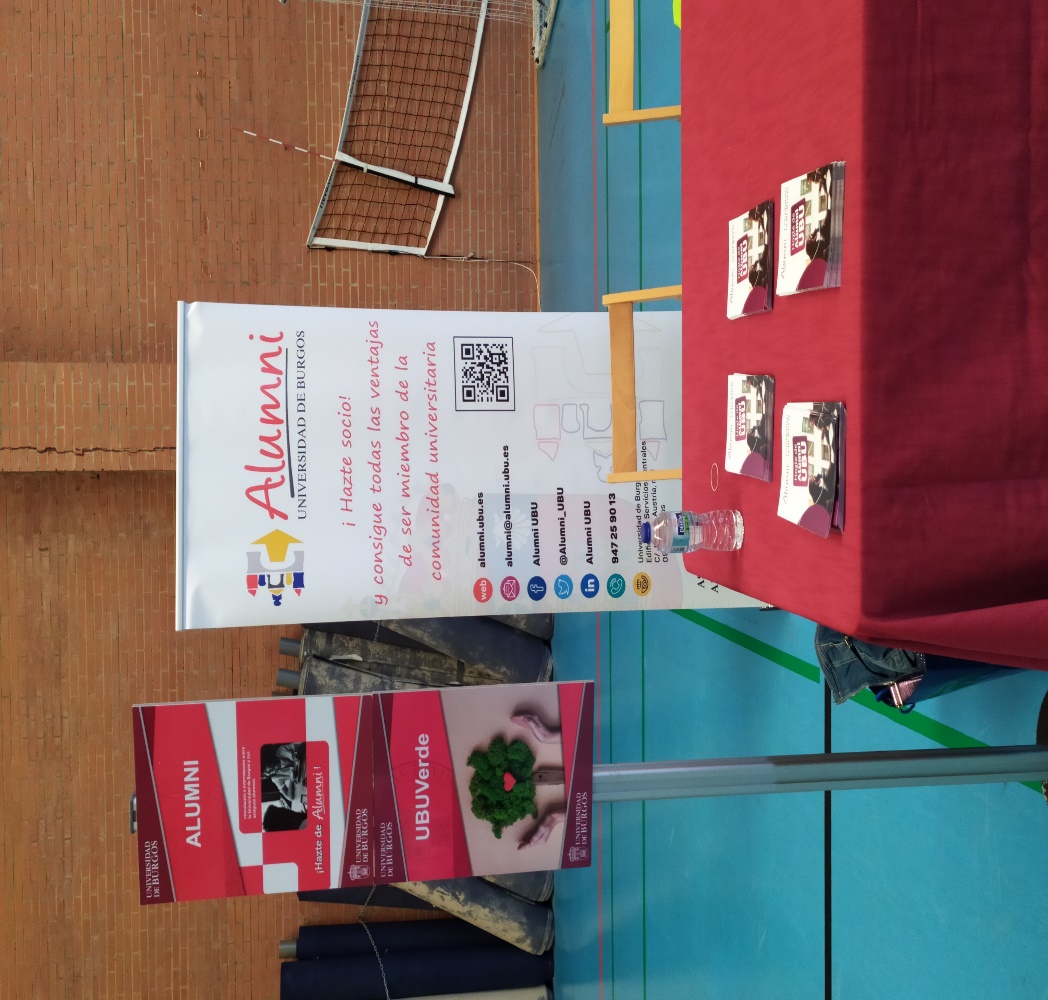 XXVI ENCUENTRO ALUMNI ESPAÑA
Alumni UBU estuvo presente en el XXV Encuentro Alumni España que tuvo lugar en Madrid del 17 al 18 de octubre de 2022.
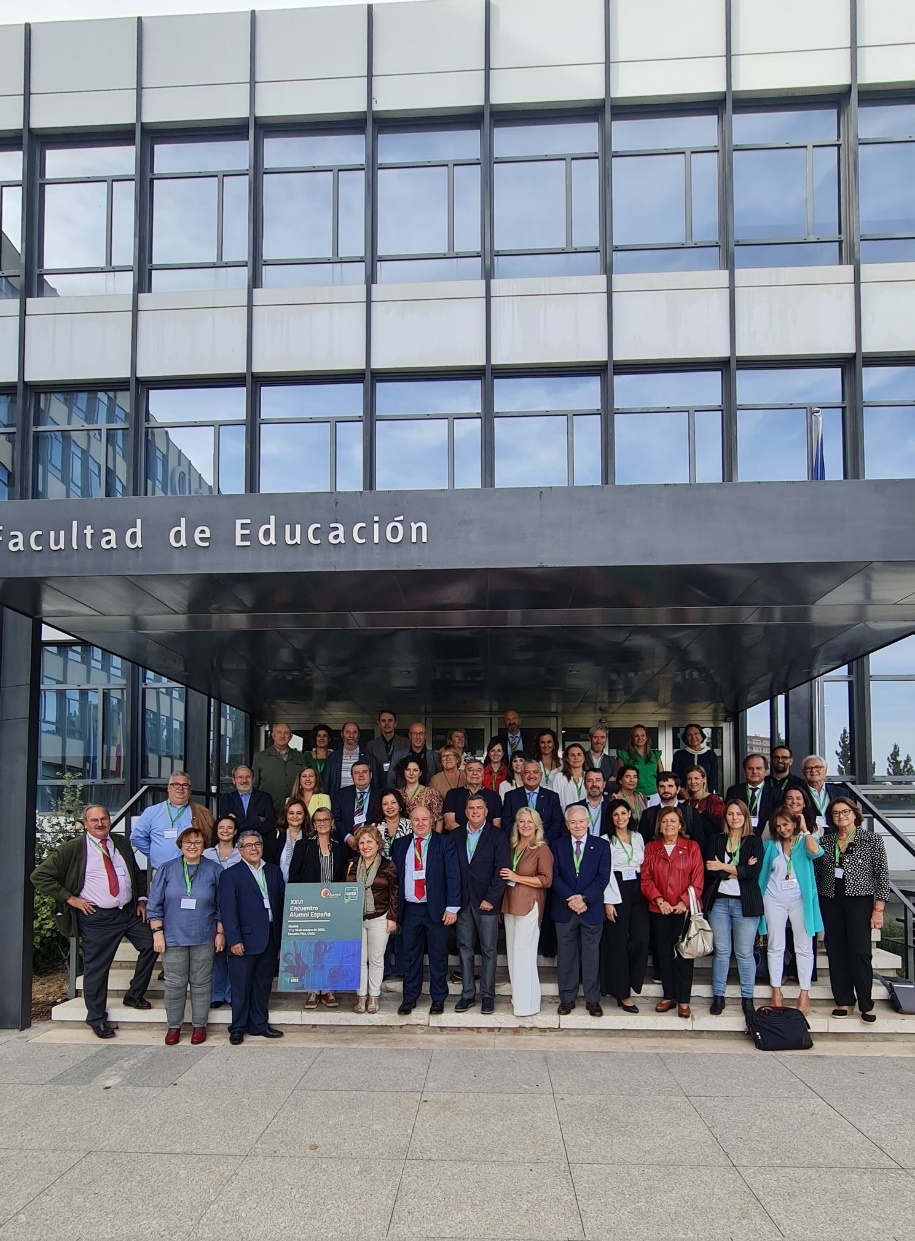 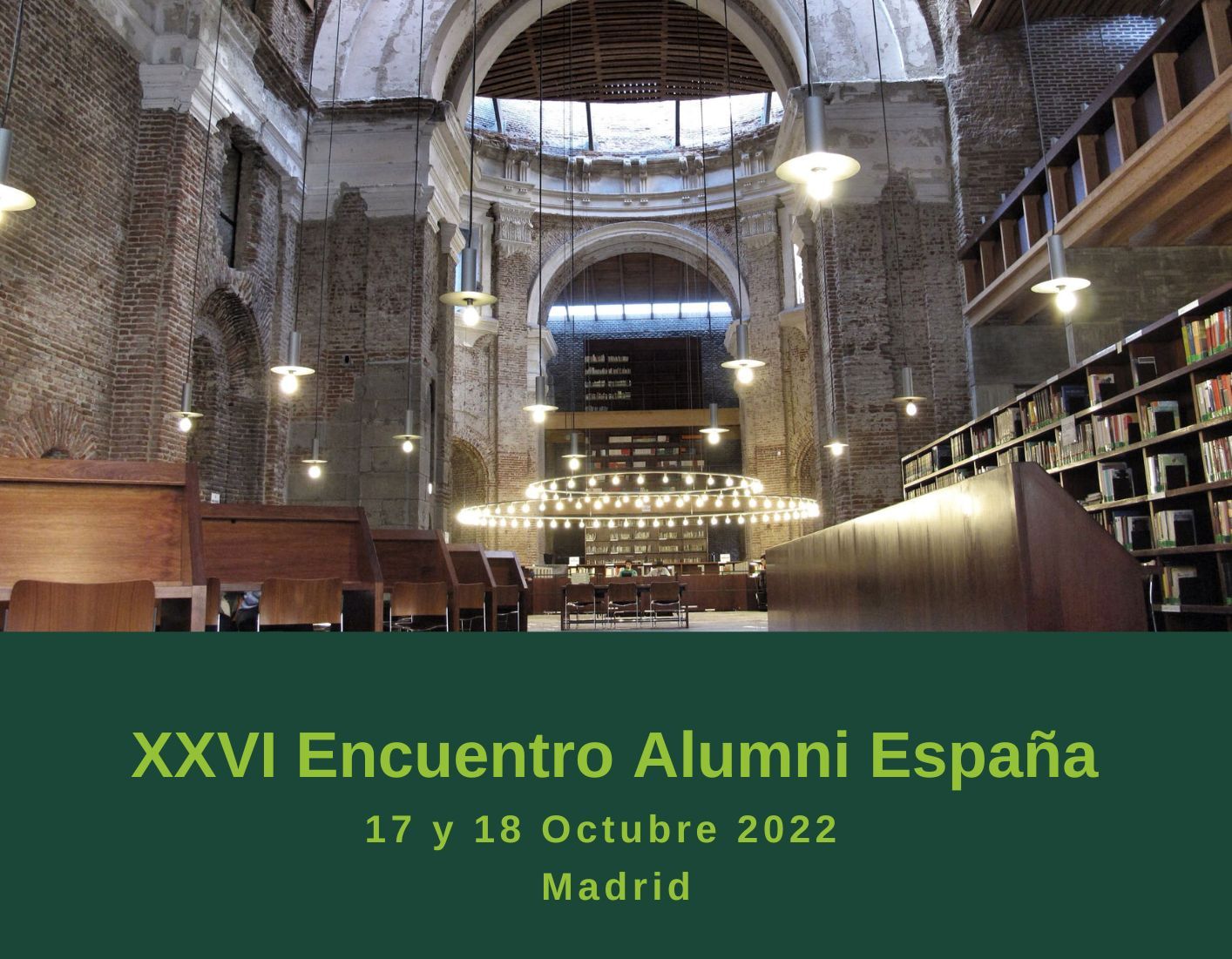 ASISTENCIA AL FORO DE EMPLEO 3 de noviembre
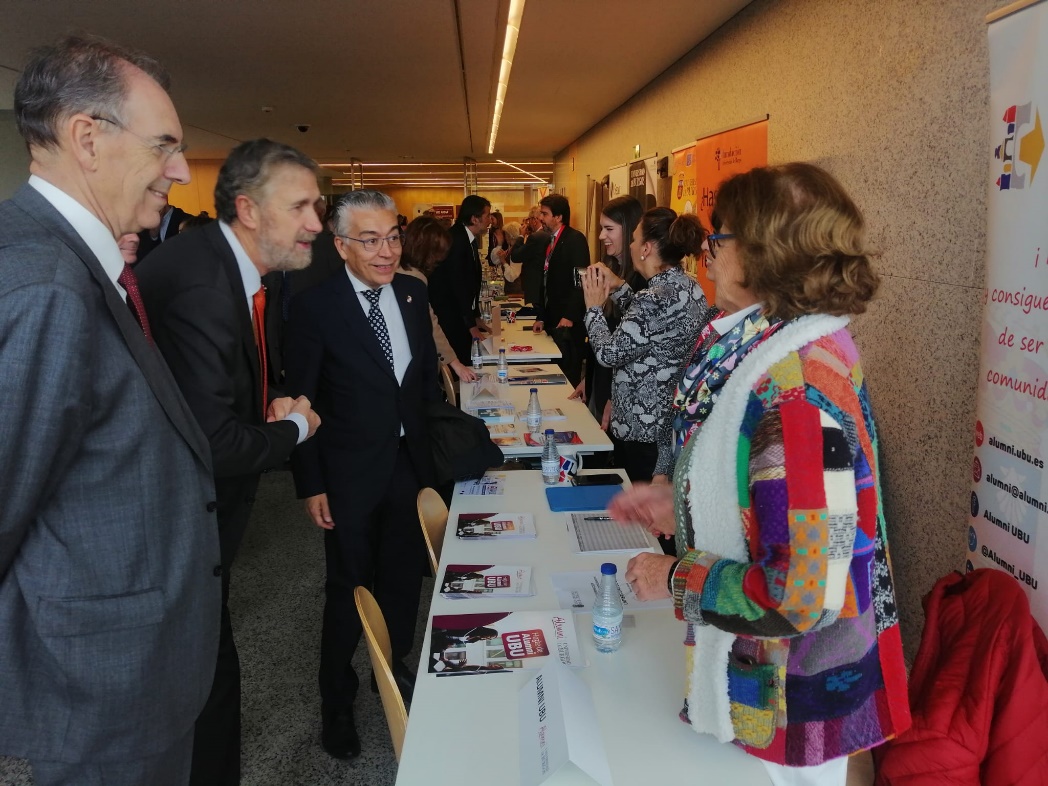 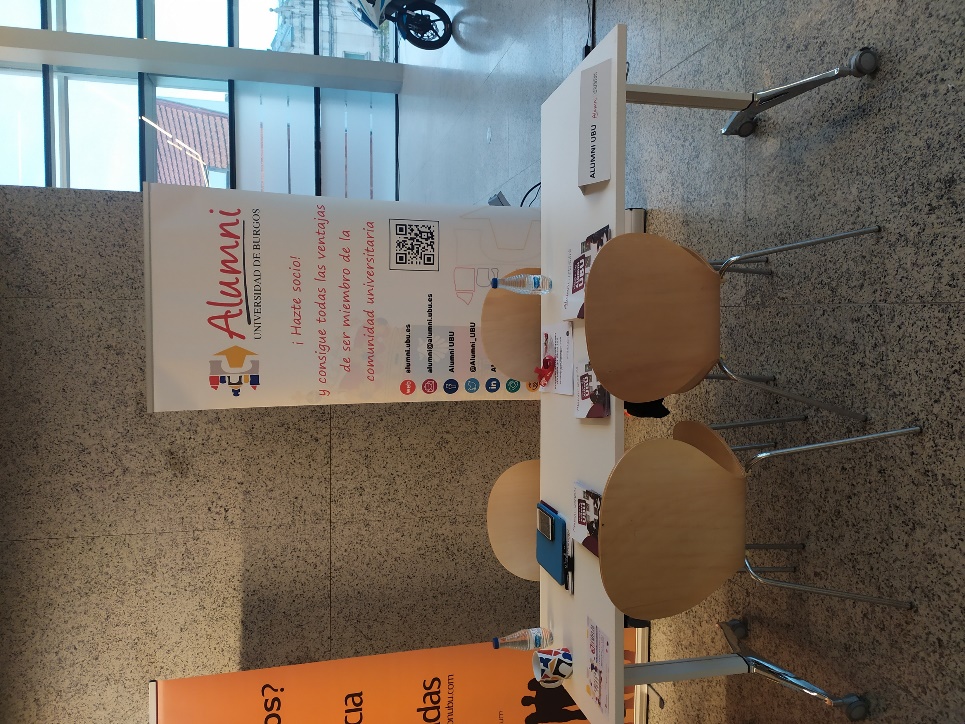 CONFERENCIAS
CONFERENCIAS ALUMNI UBU
“Ucrania. 
Claves para comprender el conflicto”

Ponentes:
Yago Rodríguez, The Political Room
Juan Tovar Ruiz, profesor Relaciones Internaciones de la UBU

Moderador: Álvaro Eguiluz , miembro de la Junta directiva de Alumni UBU

Fecha: 23 de marzo de 2022
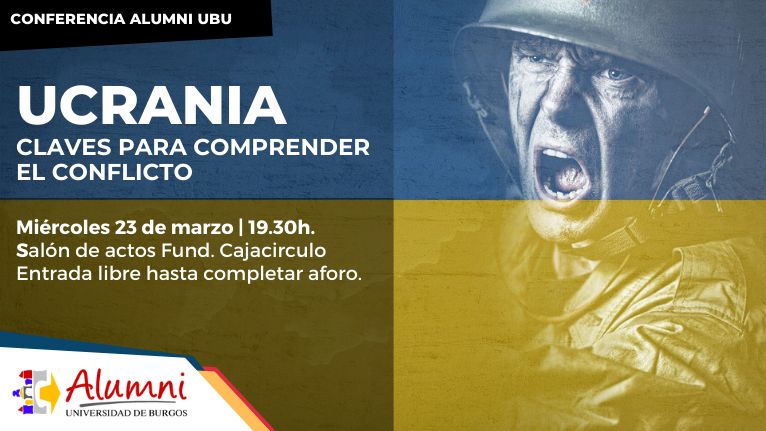 CONFERENCIAS ALUMNI UBU
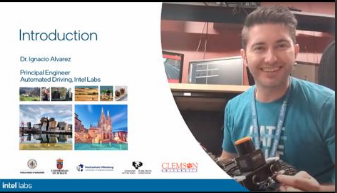 “Experiencia de usuario en proyectos reales: ejemplo de Intel Labs”

Formato: Videoconferencia

Ponente:
Ignacio Álvarez Martínez

Fecha: 22 de abril de 2022
CONFERENCIAS ALUMNI UBU
“Retos económicos y políticos en un mundo en crisis

Ponentes:
Alicia García Herrero, economista jefe para Asia Pacifico, Banco de Inversión Natixis
Juan Tovar Ruiz, profesor Relaciones Internaciones de la UBU

Moderador: Héctor Jiménez, periodista de Diario de Burgos

Fecha: 15 de junio de 2022
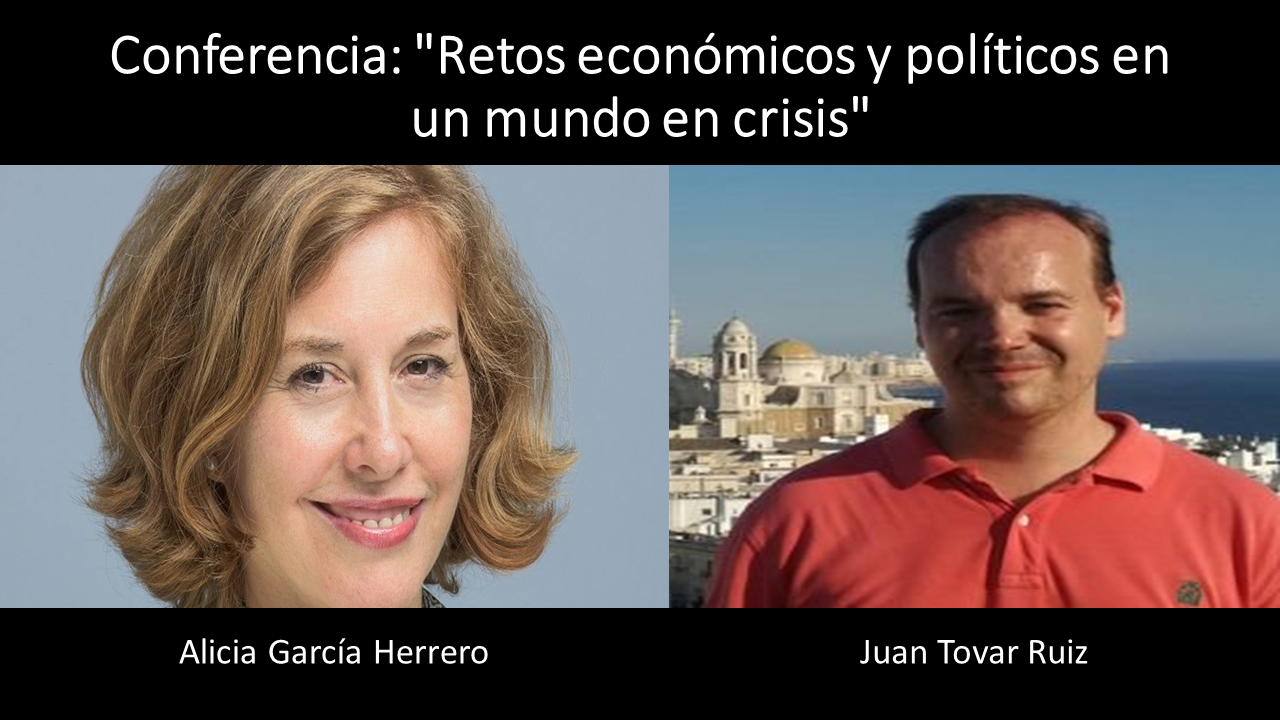 CONFERENCIAS ALUMNI UBU
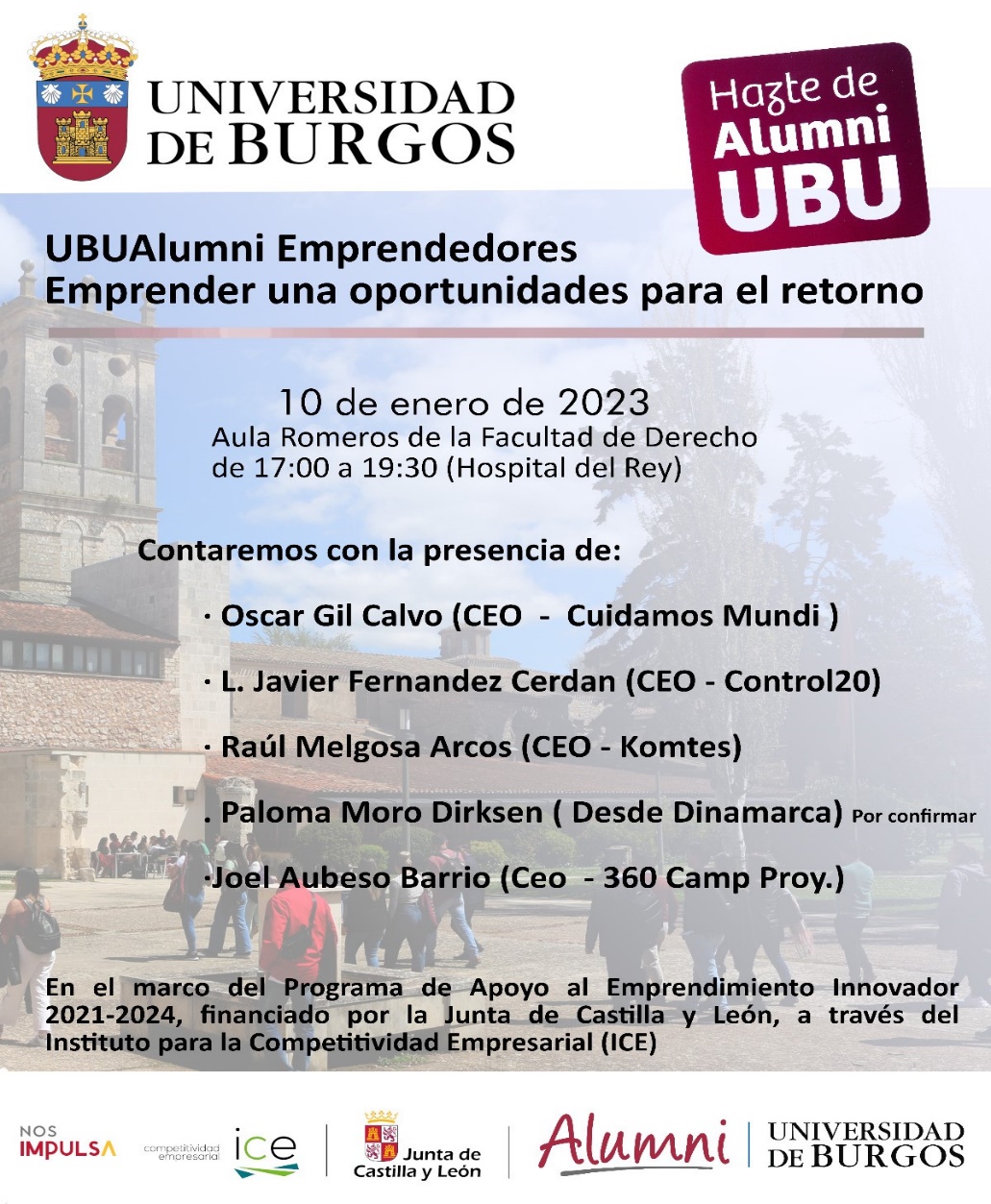 “Emprender, una oportunidad para el retorno”

Ponentes: Raúl Melgosa, Yago Rodríguez y Joel Aubeso. 

Fecha: 10 de enero de 2023

Lugar: Aula de Romeros (Facultad de Derecho)
CURSOS
CURSO HISTORIA
(La Gran Guerra: “De la euforia de la catástrofe a la catástrofe de la euforia”
Profesora:  Carlota Martínez Sáez

Asistentes: 37 personas / 30 socios

Período: octubre a febrero
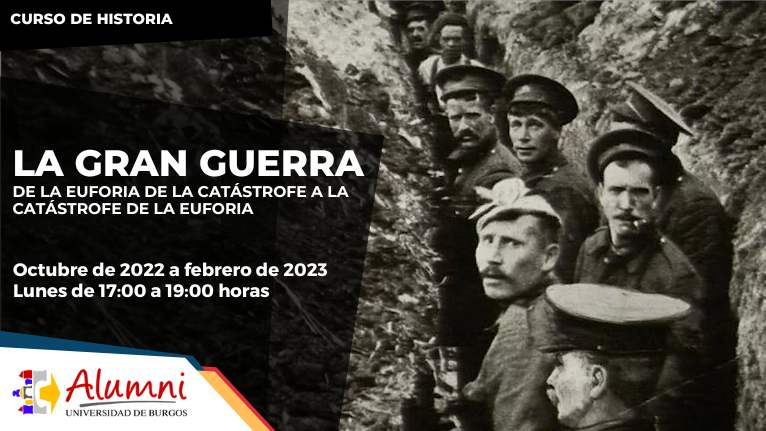 CURSO HISTORIA
“Historia versus leyenda. El caso de América Española”
Profesora:  Adelaida Sagarra Gamazo

Asistentes: 33 personas / 28 socios

Período: marzo a finales de mayo.
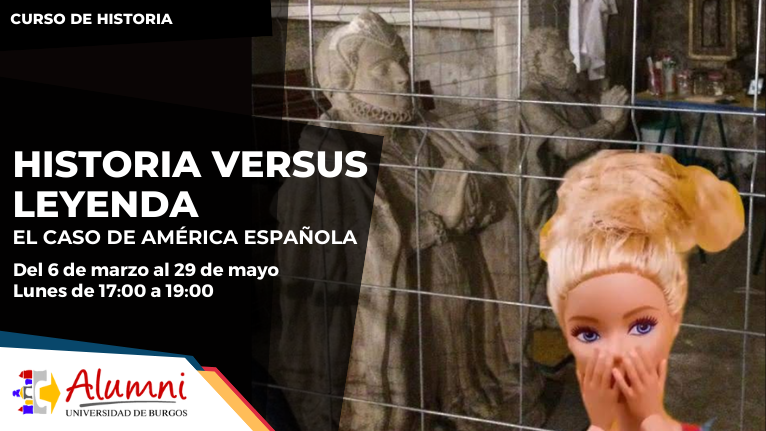 CURSO HISTORIA “Historia versus leyenda. El caso de América Española”
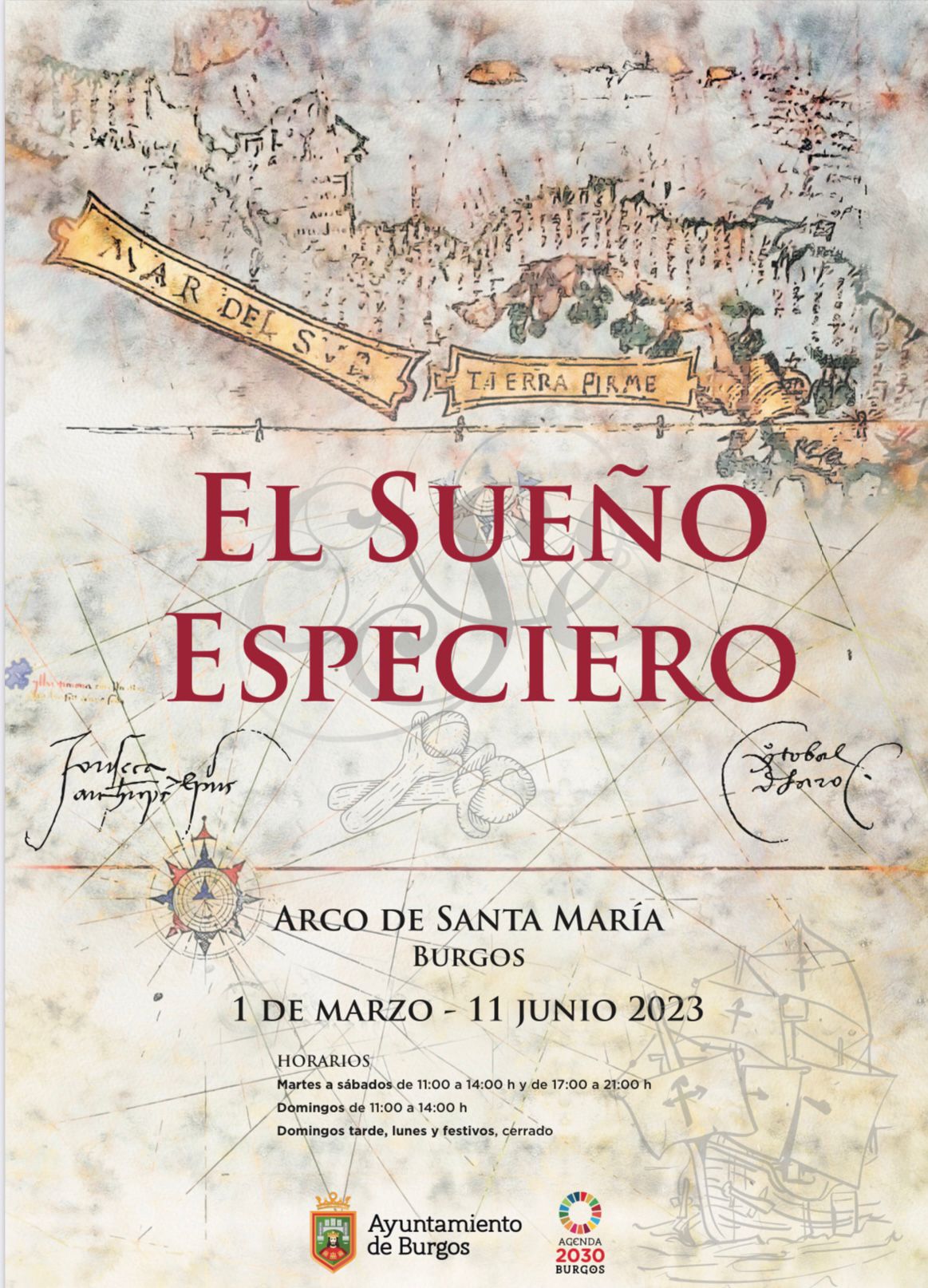 Dentro de las actividades del Curso de Historia, se realizo una visita guiada por la propia comisaria y profesora Adelaida Sagarra, al Arco de Santamaria para conocer la gran exposición “El Sueño Especiero”,  sobre los comerciantes burgaleses, los viajes que realizaron después de la vuelta al mundo de Magallanes-Elcano y el "proyecto de ciudad" que se creó en Burgos en aquellos siglos.
CLUB DE LECTURA
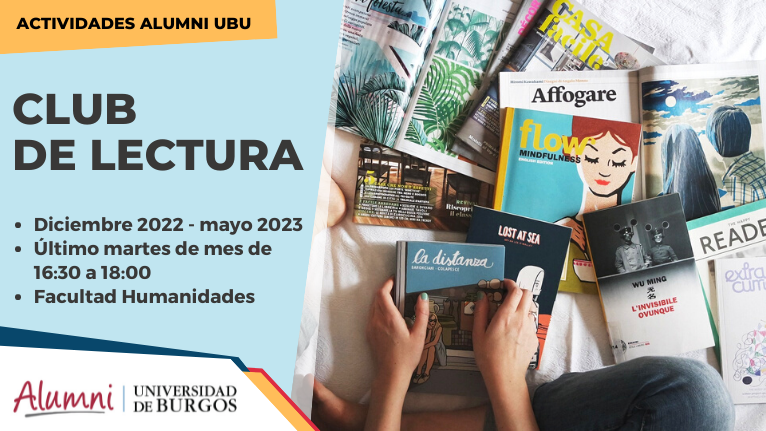 Asistentes: 18

Lecturas:   7

Período: Octubre a Marzo
Período: Finales diciembre a finales de mayo
CLUB DE LECTURA
CURSO “APRECIACIÓN MUSICAL”
Profesores: Enrique García Revilla, Raquel Martínez, Raquel Rodríguez, Rodrigo Vázquez y Javier Centeno
Asistentes: 23 personas / 22 socios
Período: febrero a Junio
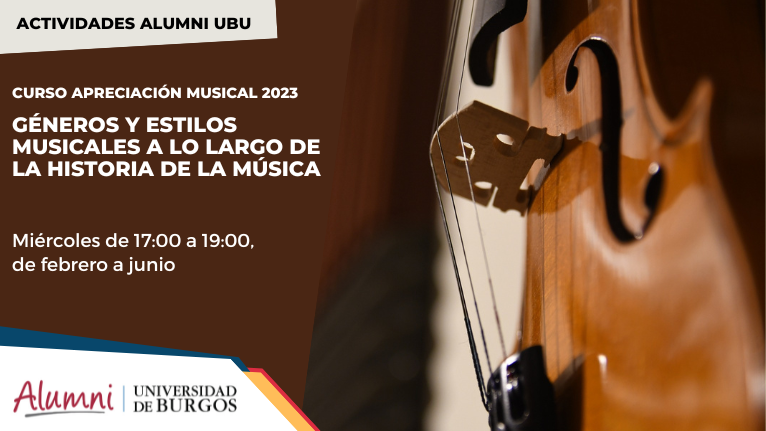 CURSO “APRECIACIÓN MUSICAL”
CURSO “APRECIACIÓN MUSICAL”
AULA DE DANZA
Profesora: Paloma Fernández-Villa
Asistentes: 27 
Octubre a junio
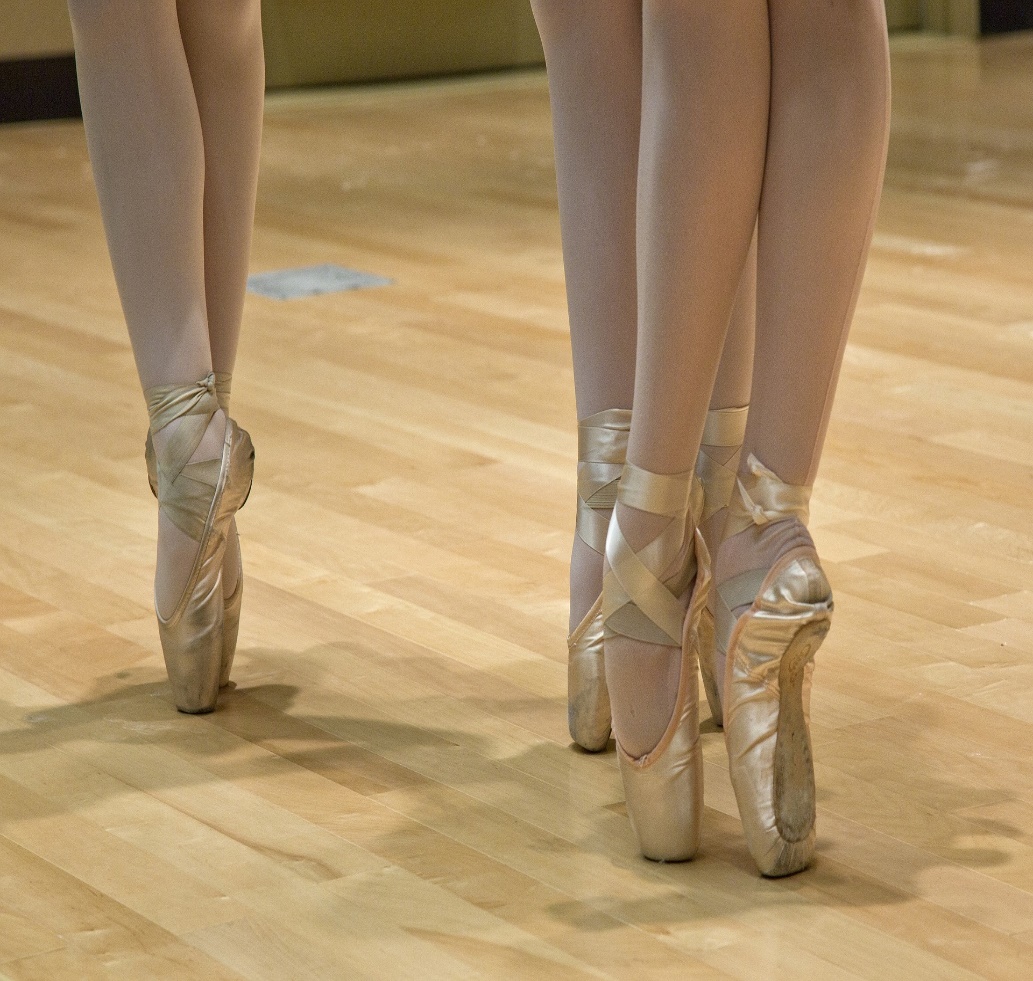 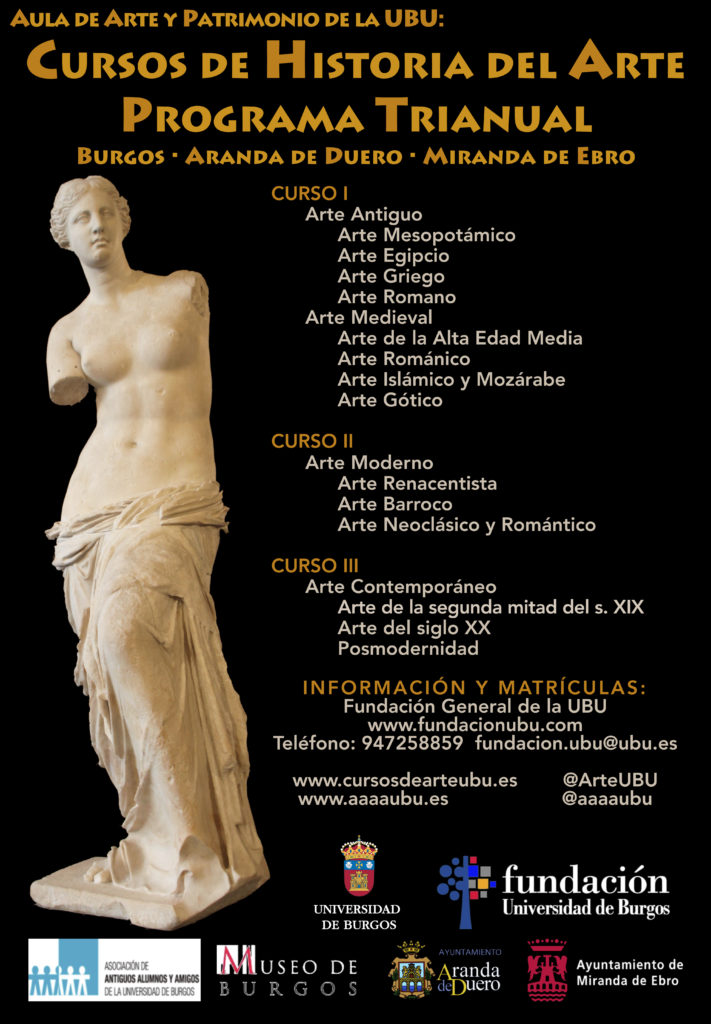 CURSO TRIANUAL DE ARTE
Profesores:

René J. Payo Hernanz

Marta Negro Cobo
Elena Martín Martínez de Simón
Ana Berta  Nieto Plaza
Asistentes:  Burgos :  1º: 42 (4 socios);    2º: 48 (11 socios);    3º: 36 (3 socios)
Monográficos en:
“Arte y Naturaleza” - Aranda de Duero: 101
“Hilos de Ariadna” - Burgos: 91 (27 socios)
Cátedra de Estudios del Patrimonio Artístico Alberto C. Ibáñez: 291 (49 socios)
Socios en actividades de UBU deportes
Asistentes: 
Primer semestre (septiembre 2022- enero 2023): 91
Segundo semestre (febrero a mayo 2023): 91

Asistentes Actividades Naturaleza: 
Primer semestre (septiembre 2022- enero 2023): 30 
Segundo semestre (septiembre 2022- enero 2023): 111
Abonos deportivos: 79
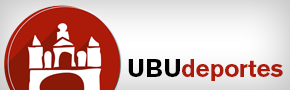 Socios en actividades de UBU ABIERTA
Asistentes: 4 socios

Cursos: 
Explorando la última frontera: introducción a la Química y la Física del Universo
Reevaluando la evaluación: Claves para su implementación eficaz
Normativa educativa y análisis de la LOMLOE. Especialidad de ESO, Bachillerato, FP y Enseñanzas de Régimen Especial
Aplicaciones aéreas en topografía y cartografía.
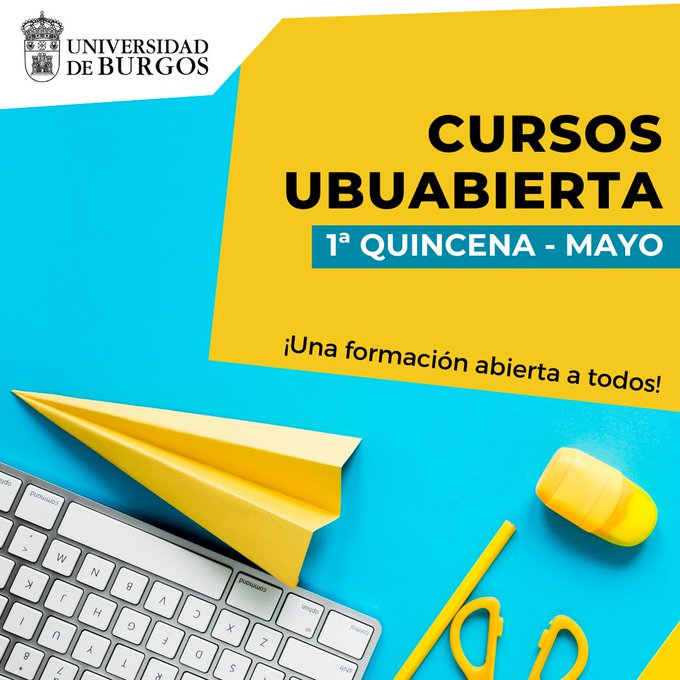 TALLERES
TALLER “CULTURA DIGITAL”
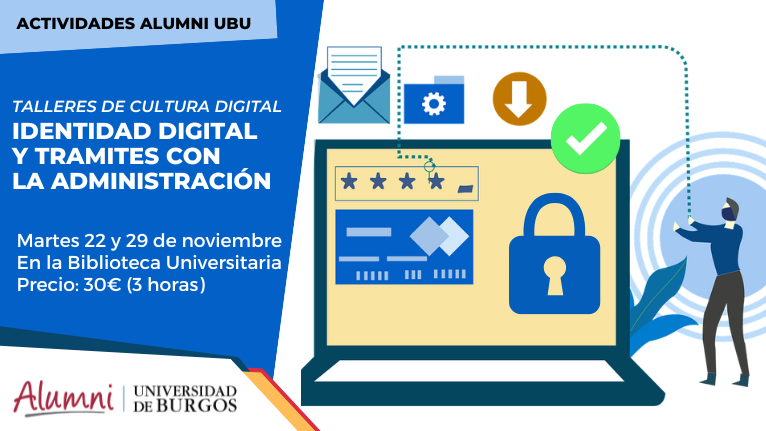 Profesores: Pedro Renedo

Asistentes: 7 personas / 7 socios

Período: noviembre
TALLER “CIBERSEGURIDAD”
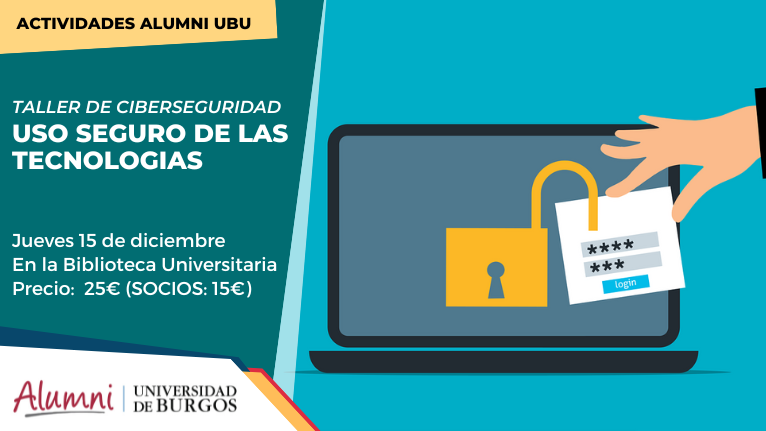 Profesores: Pedro Renedo

Asistentes: 6 personas
Período: enero
VISITAS CULTURALES
VIAJE A EGIPTO
PROGRAMA:
Dos salidas con destino a Egipto, visitando Luxor, Edna, Edfu, Kom Ombo, Aswan, Abu Simbel y el Cairo 
Visitas a los principales monumentos
Régimen: Pensión Completa
Fecha: 22 al 29 de octubre
Asistentes: 25 personas inscritas
Fecha: 29 de octubre al 5 de noviembre
Asistentes: 32 inscritos
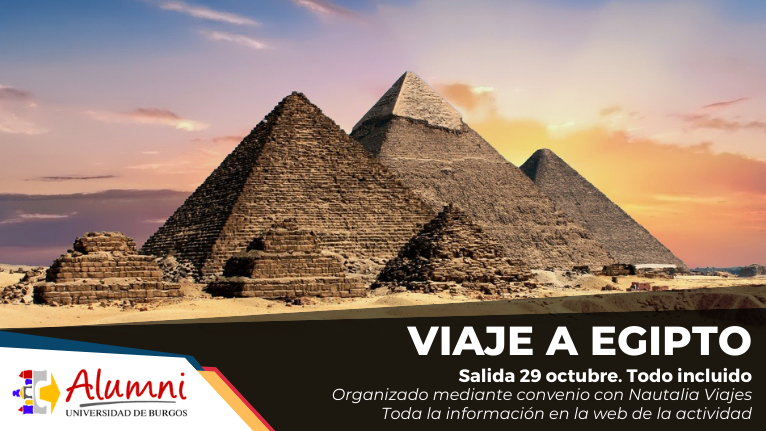 VISITA A PALENCIA 12 de noviembre
Recorrido:

Visita guiada a las iglesias de Santa María de Becerril de Campos, Santa Eulalia en Paredes de Nava y San Pedro en Cisneros, dentro del programa “Campos del Renacimiento”

Comida

Visita guiada a la Catedral de Palencia

Participantes: 19 socios
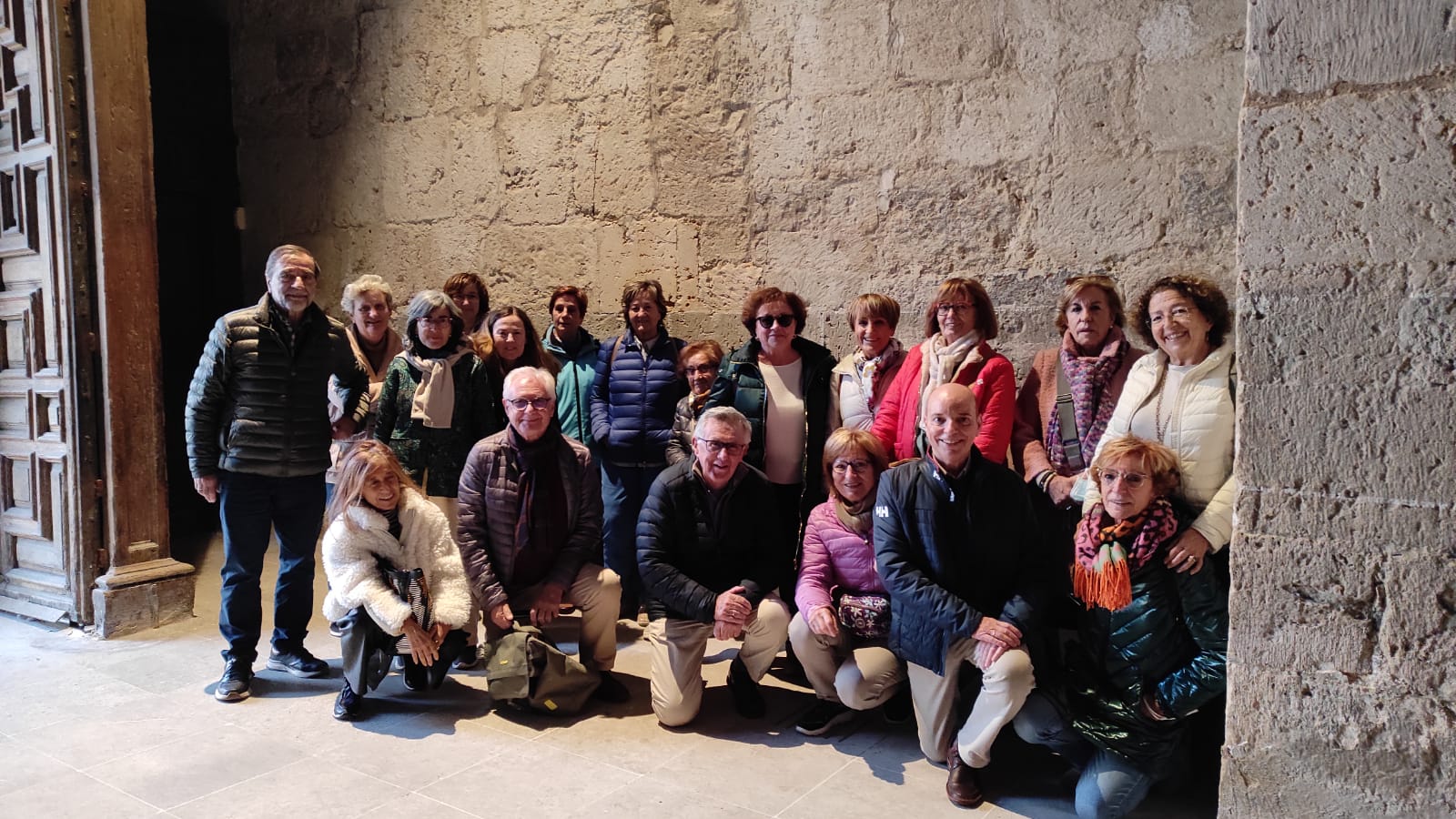 VISITA GUIADA “PALACIO DE CASTILFALÉ”
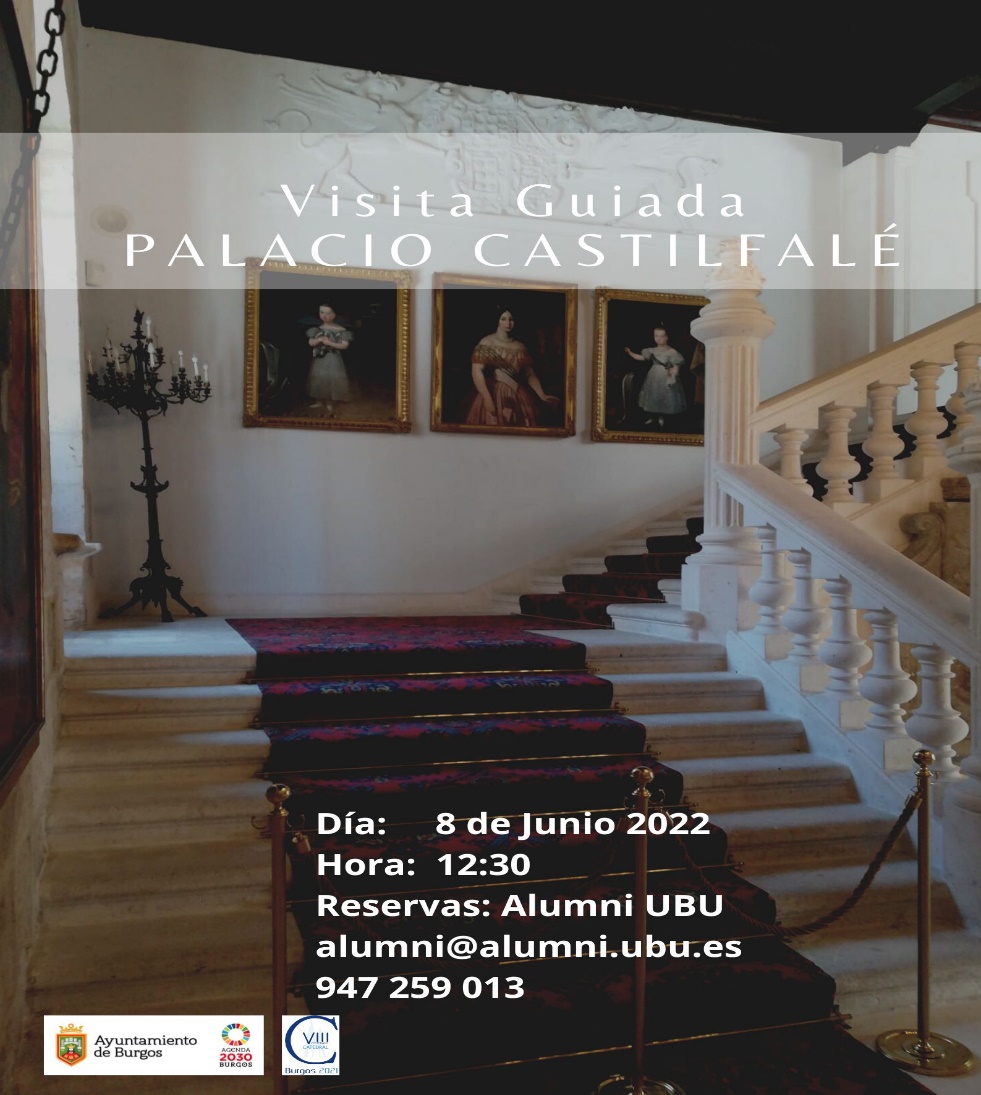 Fecha: 8 de junio


Participantes: 20 socios


Organiza: Ayuntamiento de Burgos y Alumni UBU
VISITA GUIADAEXPOSICIÓN: “El Sueño Especiero”
Fecha: 12 de abril de 2023


Participantes: 25 socios


Organiza: Alumni UBU
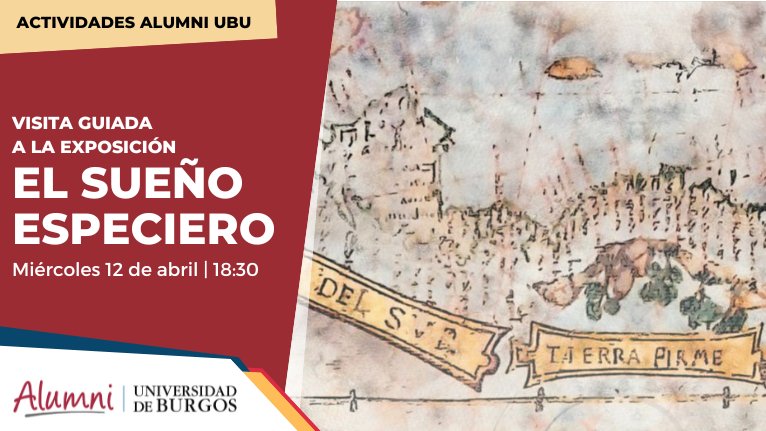 COMIDA DE NAVIDAD Y NOMBRAMIENTO SOCIO DE HONOR
El día 17 de diciembre se celebró la comida de hermandad de los socios y nombramiento del Socio de Honor D. René Payo Hernanz. 

Previamente, se realizo una visita 
guiada al Monasterio cisterciense de 
Villamayor de los Montes.
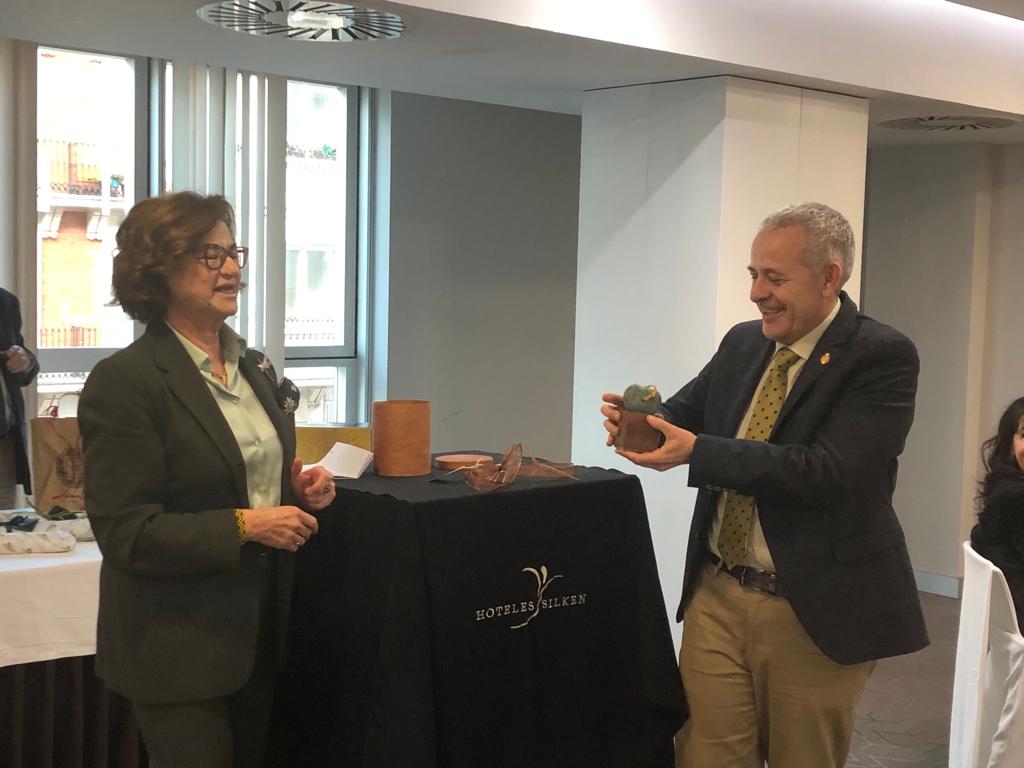 PROPUESTA ACTIVIDADES 2022-2023
Propuesta de actividades 2022-2023
MUCHAS GRACIAS
POR SU ATENCIÓN